Steffen Kampmann
IfWW – TU Dresden
1. TAC –Meeting
12.01.2020
Motivation: Multiscale Simulation of Sensor Materials
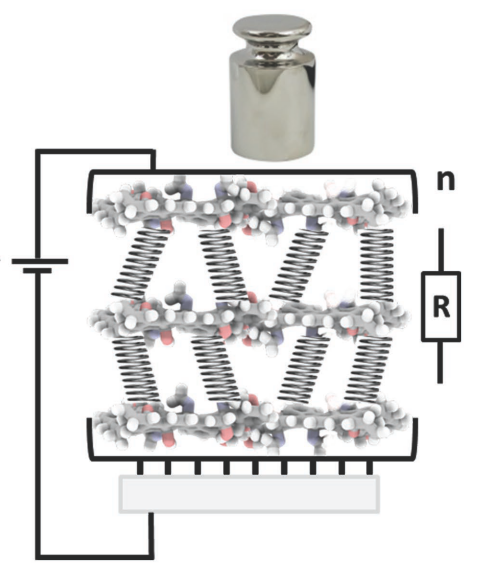 Positive piezoresistive pressure sensor

Based on hybrid material (graphene + molecules)

Highly sensitive


Negative piezoresistive gauge sensor

Experimental group at IPF

Metal could be substituted by graphene

Gas sensor

Experimental groupat our chair
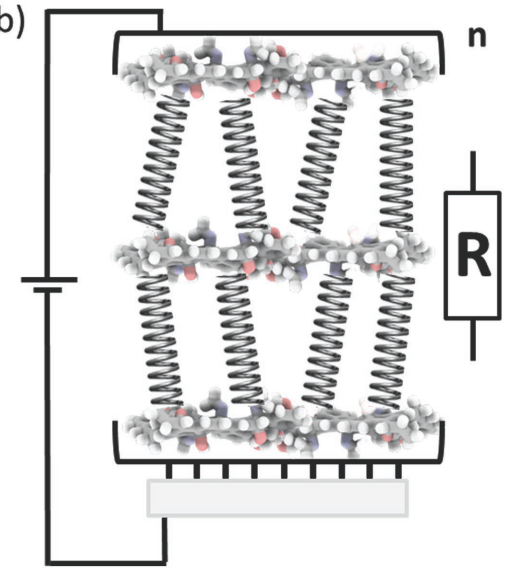 [1]
e
e
metal layer
metal layer
initial isolated layer (PDMS)
Stretched PDMS-layer
metal layer
metal layer
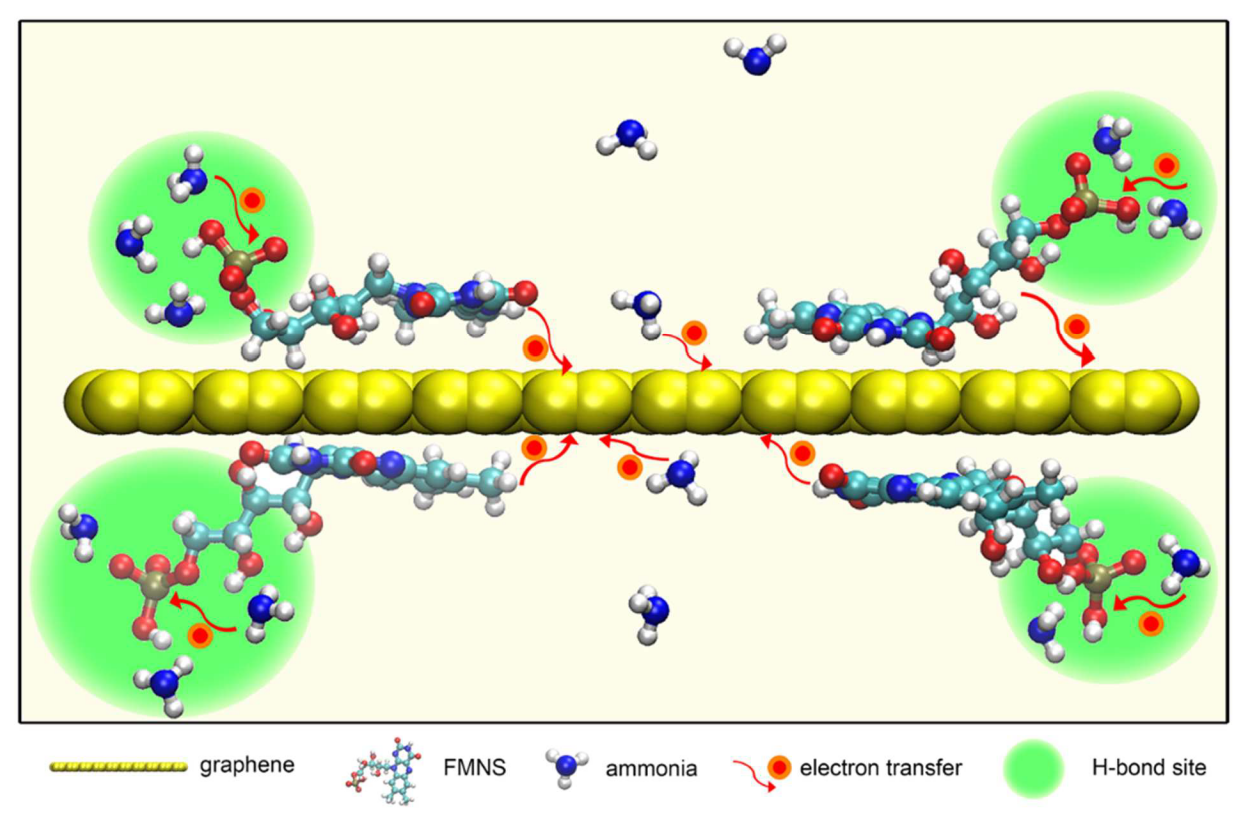 e
e
Based on [2]
[1]  C.-H. Huang, S. Witomska, A. Aliprandi, M.-A. Stoeckel, M. Bonini, A. Ciesielski, P. Samori, Adv. Materials 2019
[2]  S. Chae, I. Fotev, E. Bittrich, P. Uhlmann, M. Schuber, A. Pashkin, A. Fery, PREPRINT 2020
[3]  S. Huang, L. A. Panes-Ruiz, A. Croy, M. Löffler, V. Khavrus, V. Bezugly, G. Cuniberti, Cabon 2020
[3]
Project Goal in Leistungszentrum
Goal: In situ monitoring of the strain behaviour of additively manufactured components

Construction of multiscale simulation model for the description of the piezoresistive effect
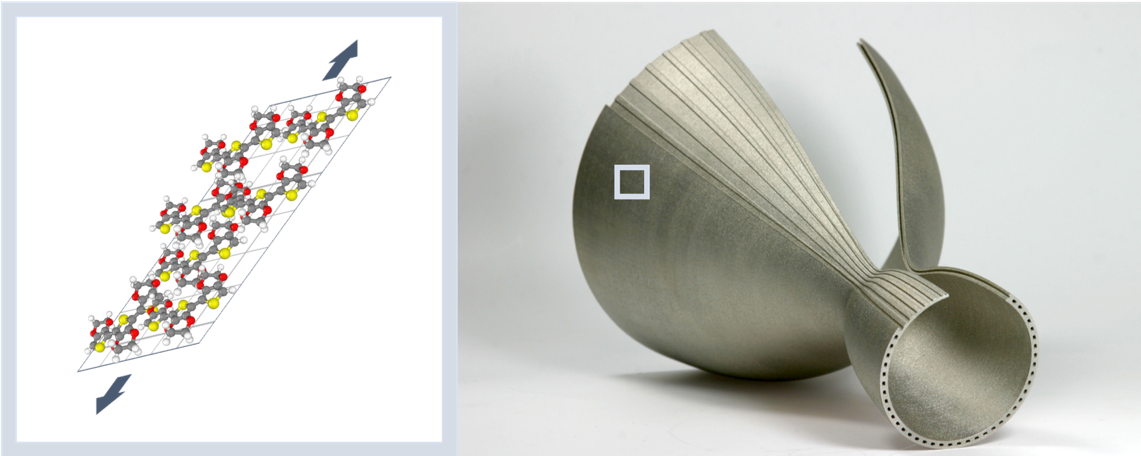 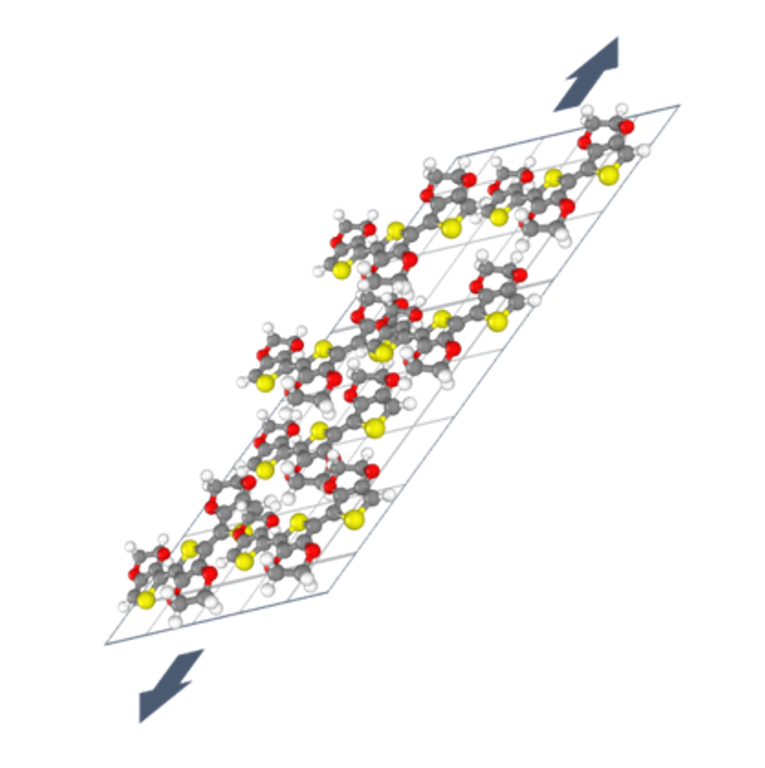 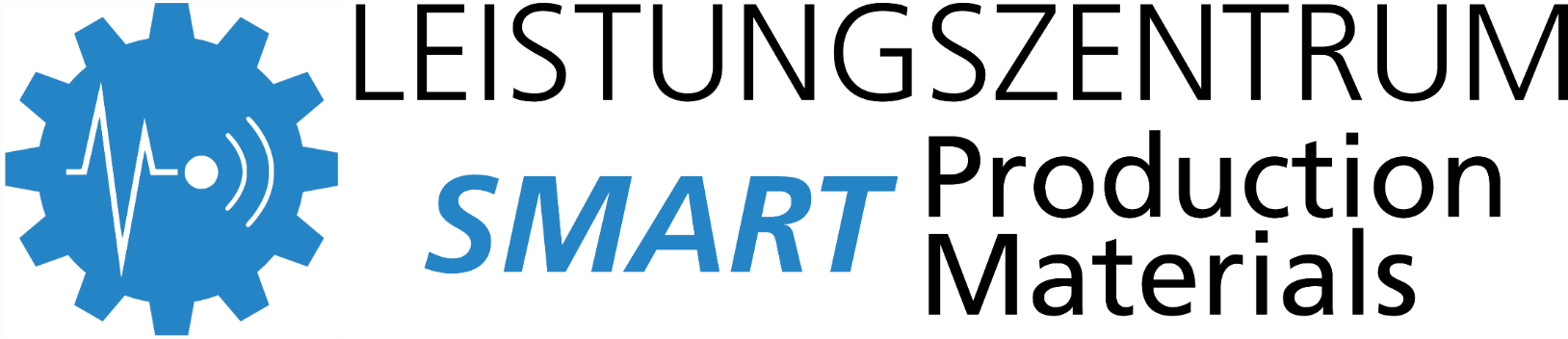 [1]
Feasibility example for the dissertation
[1] Fraunhofer IWS
Improvements
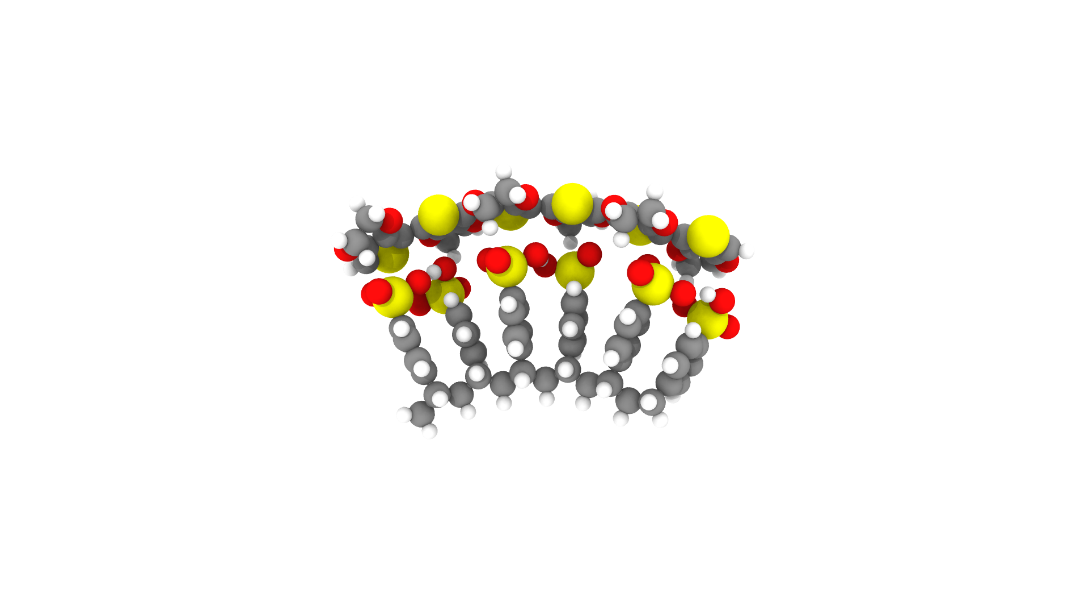 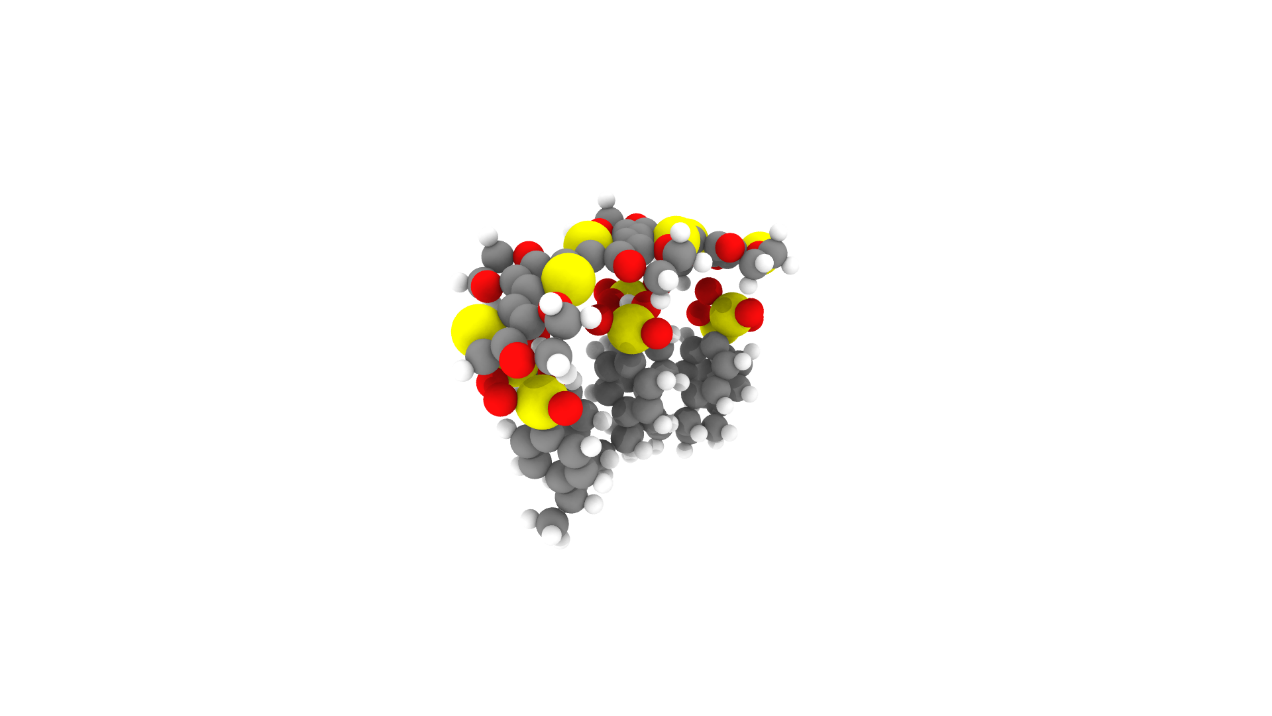 Elastic Network:
DFTB substitute MD method for elastic properties of RVE
MD method is not suitable for polymer type & amorphous structure
	
Electronic Network:
Improvement of  calculation of hopping rate of dimer
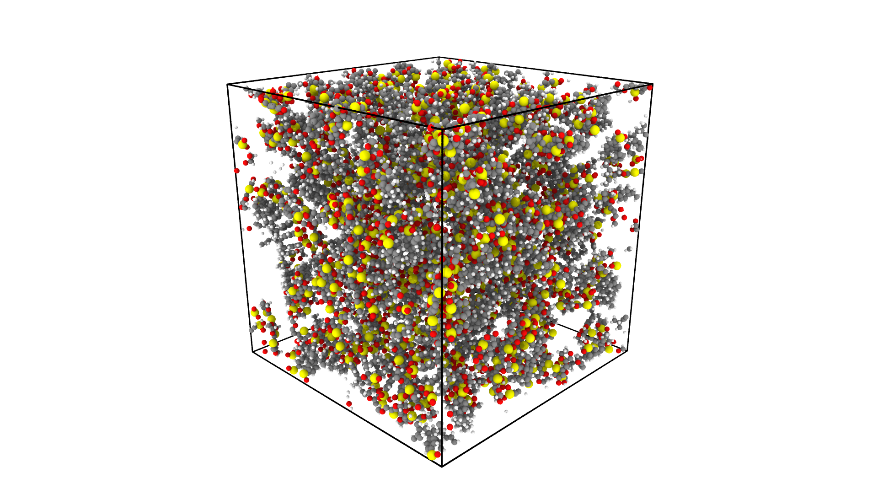 U
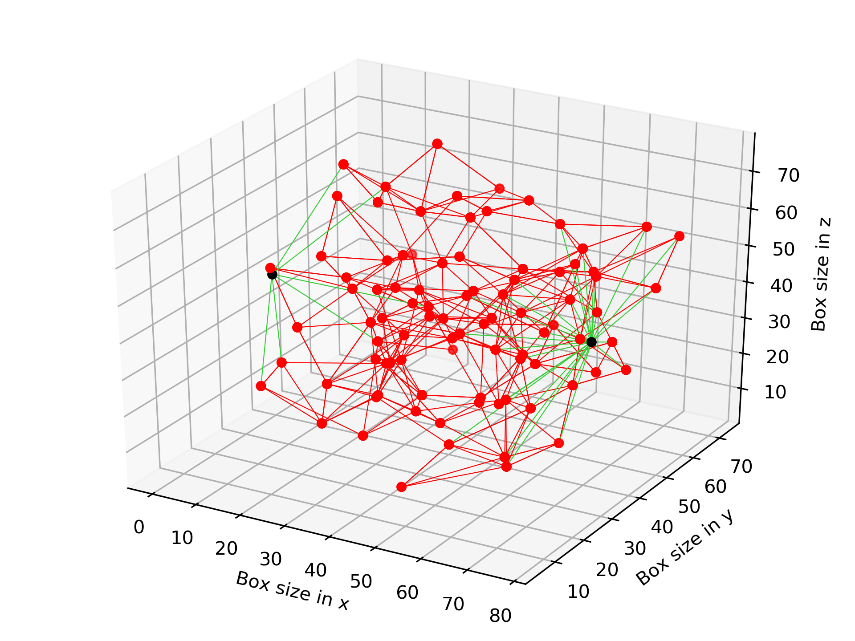 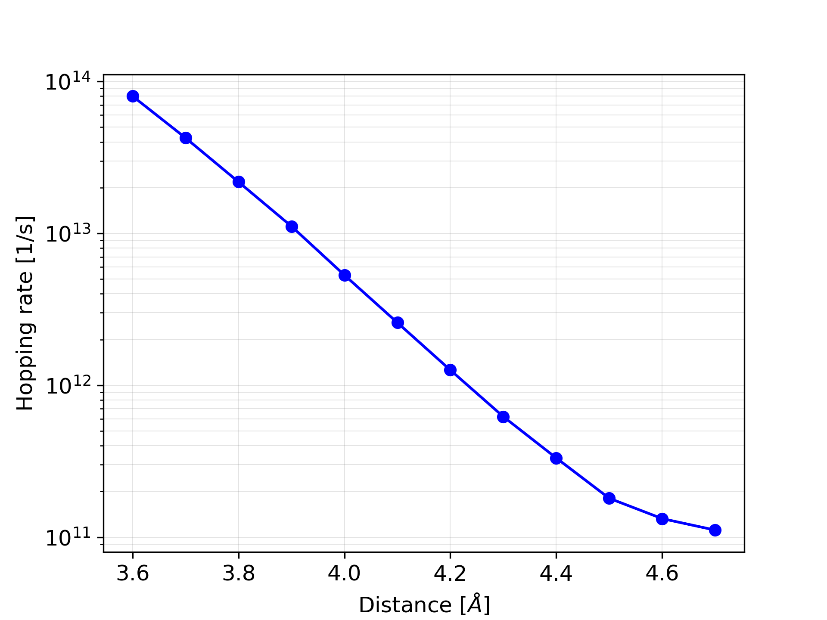 Multiscale Electronic-Mechanical Coupling
Force Field
Stress-Strain Relation
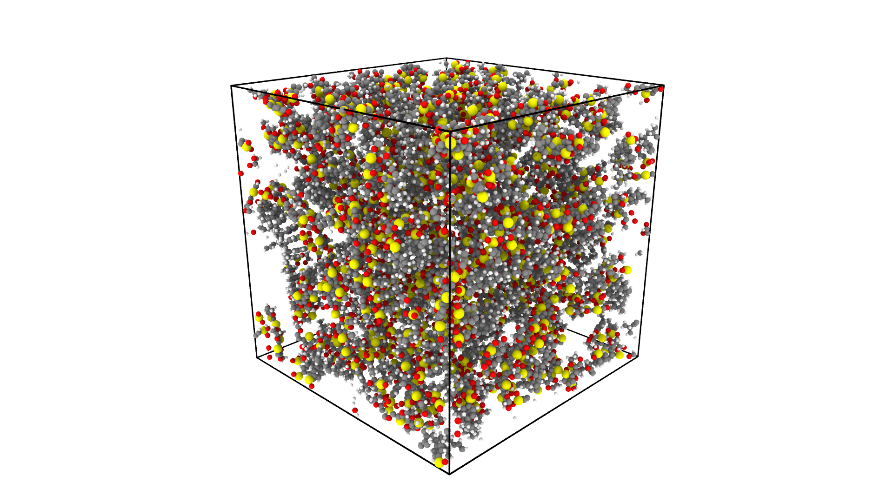 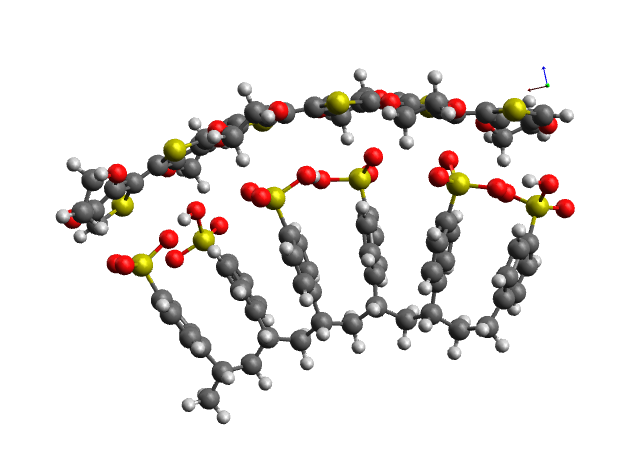 Starting Point
Mechanical Part
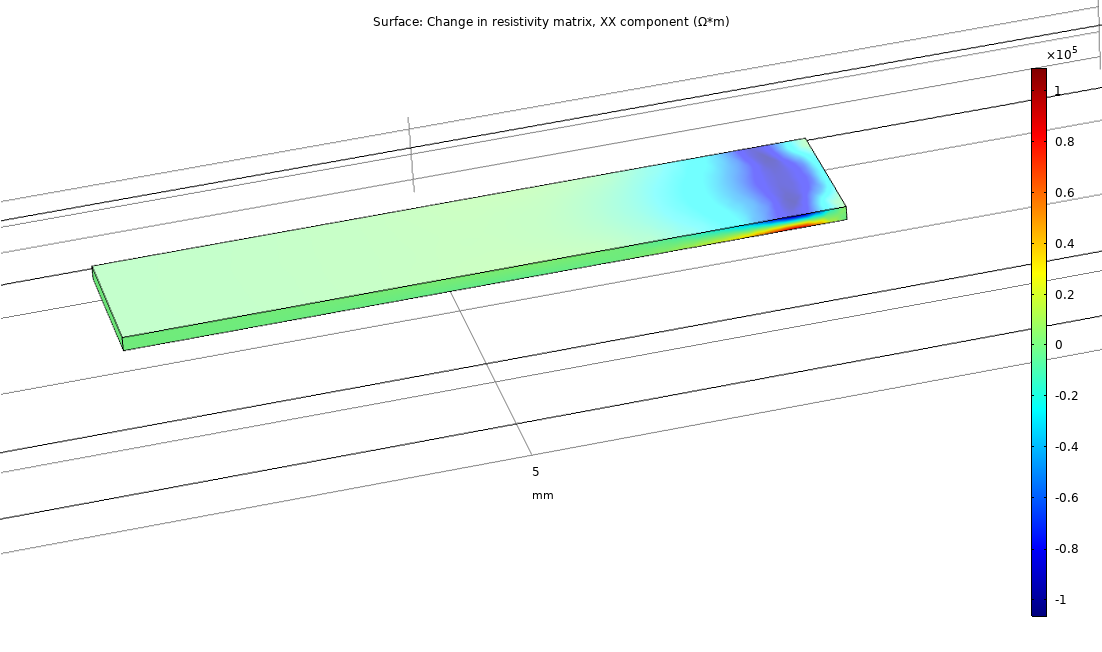 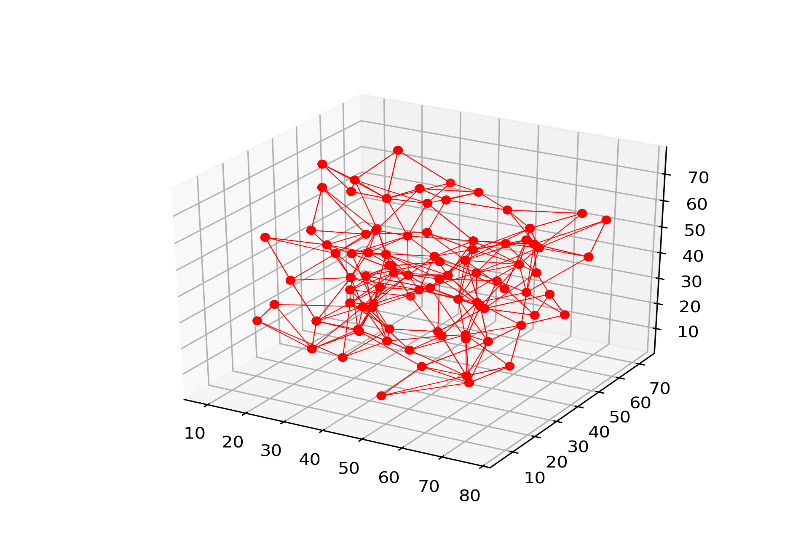 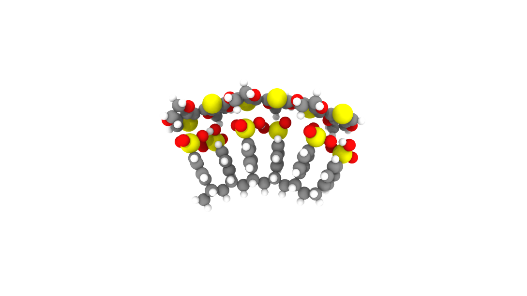 Electro-Mechanical Coupling Relation
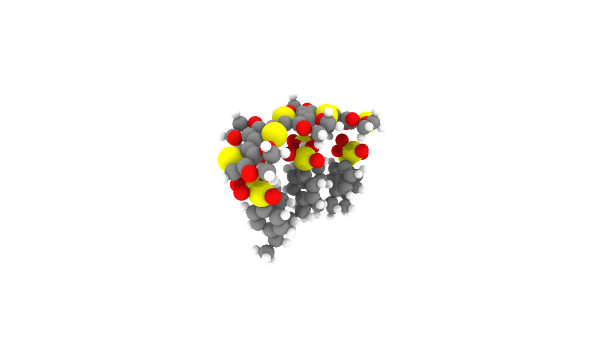 Electronic Part
Hopping Rate
Distance-based crosslinking
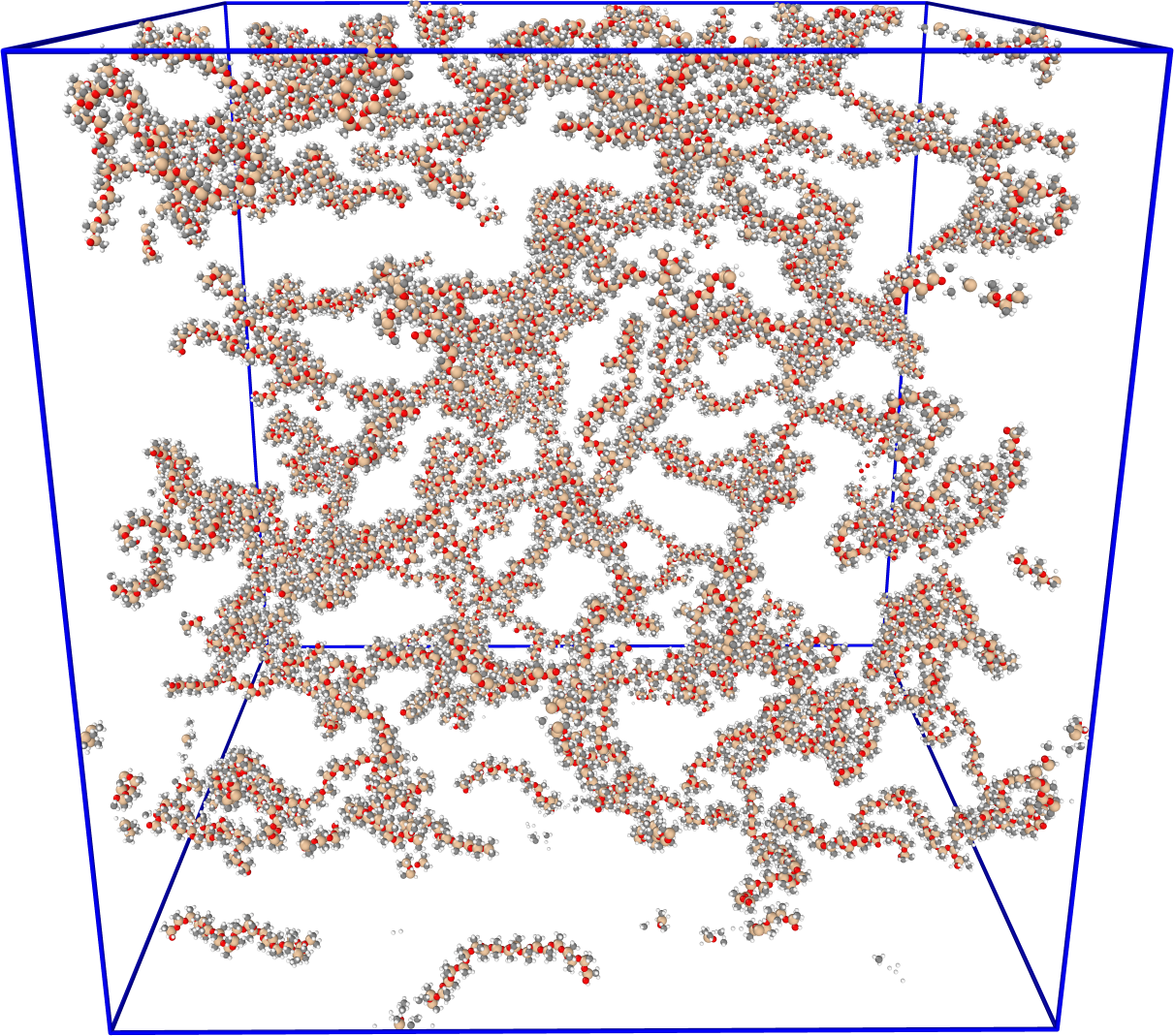 Implementation for different molecules  Chains & Linker
i.e.: PDMS
PDMS Chain
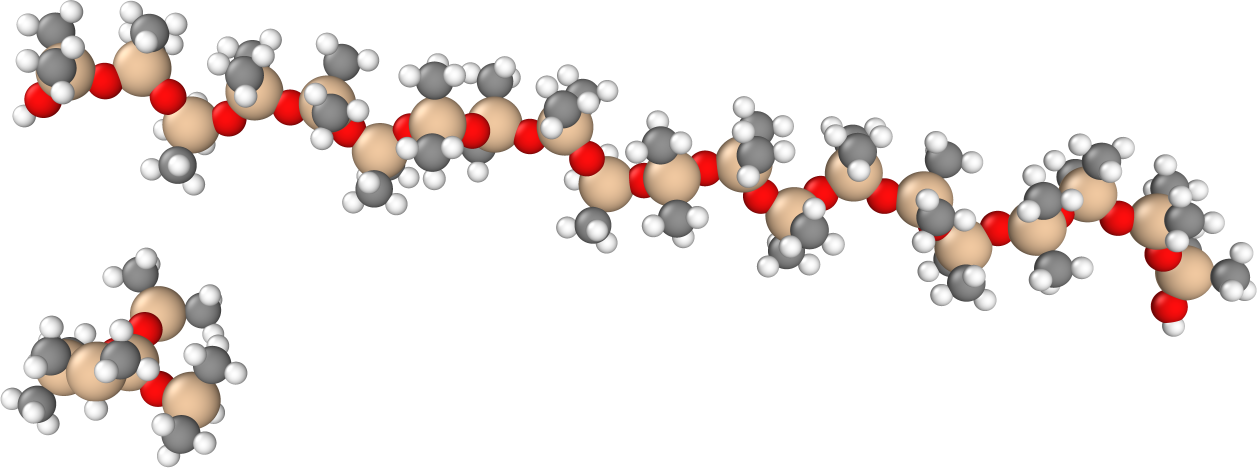 Linker
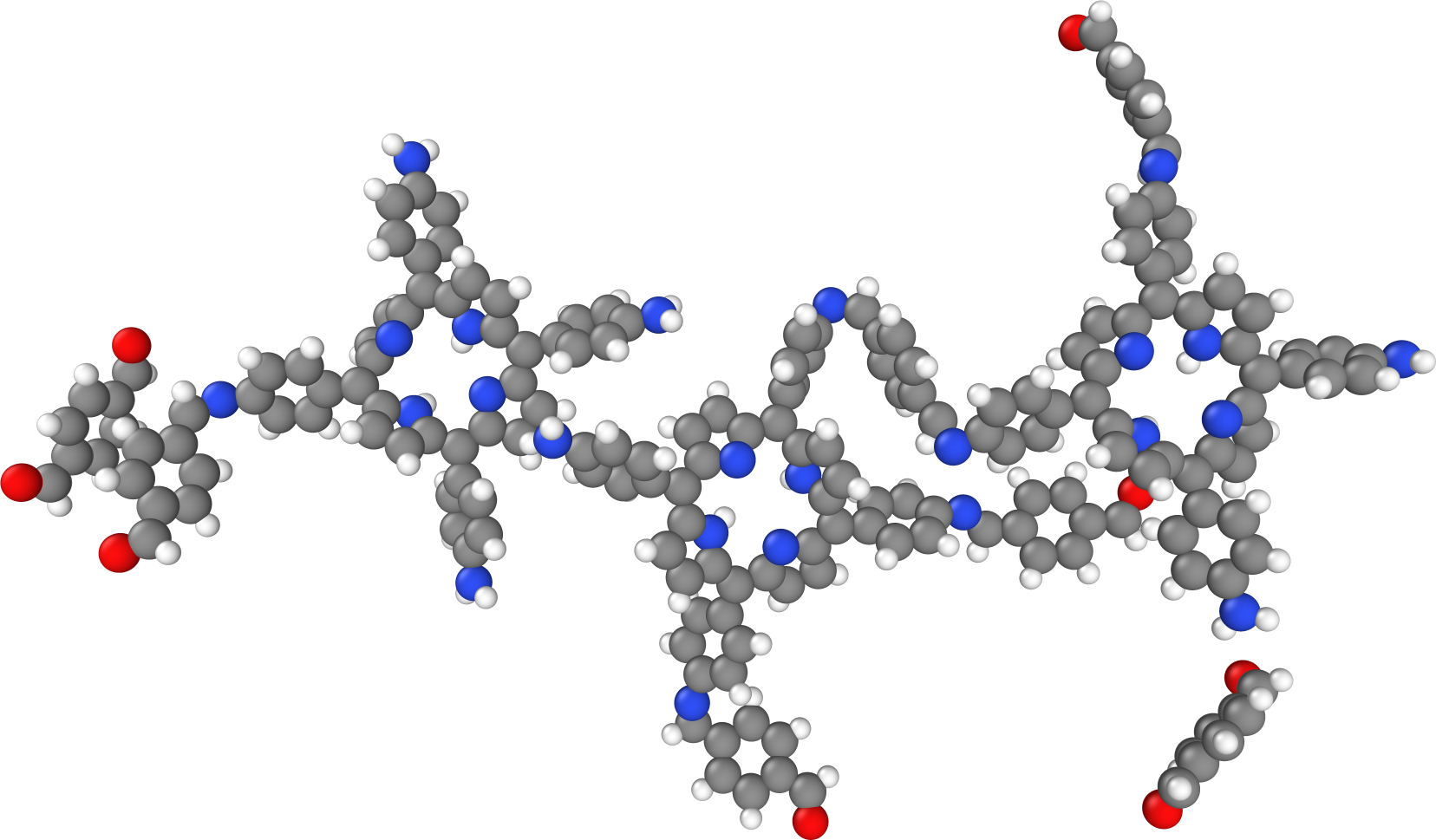 i.e.: COF
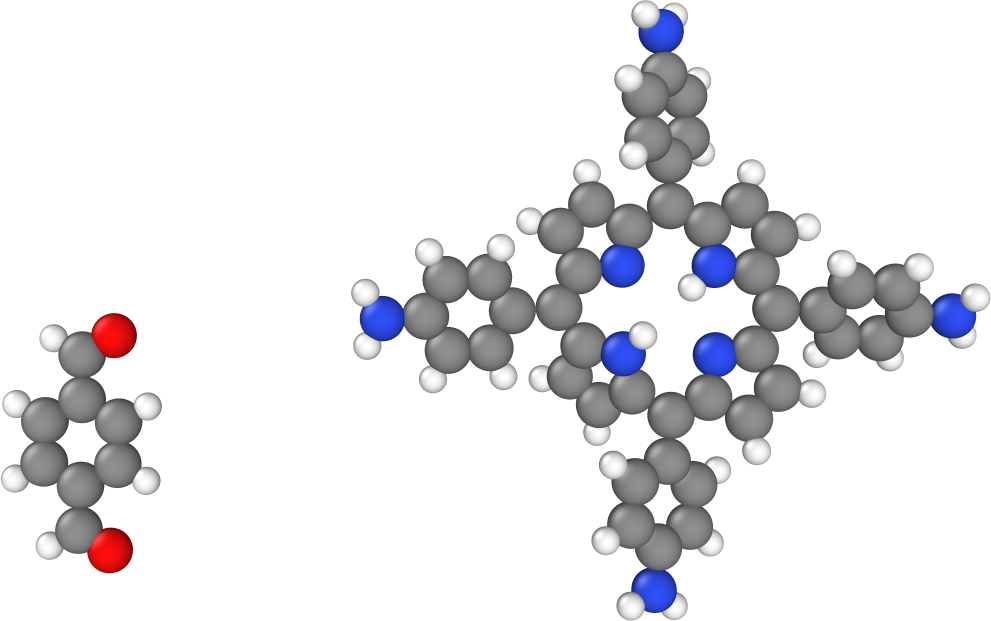 Linker
Core
PhD activities
Digital Teaching:
Installations of Virtual Machines in corporation with ZIH
80 Virtual Machines for 3 courses:“Computational Material Science: Molekulardynamik”, “Computational Methods 2”, “Computersimulation in der Materialwissenschaft”
Web-based access
Permanently accessible
Students can work at any time
Course assistant
WS 20/21 “Computer Simulation in der Materialwissenschaft” 
LAMMPS-Practicum
Python-Tutorial
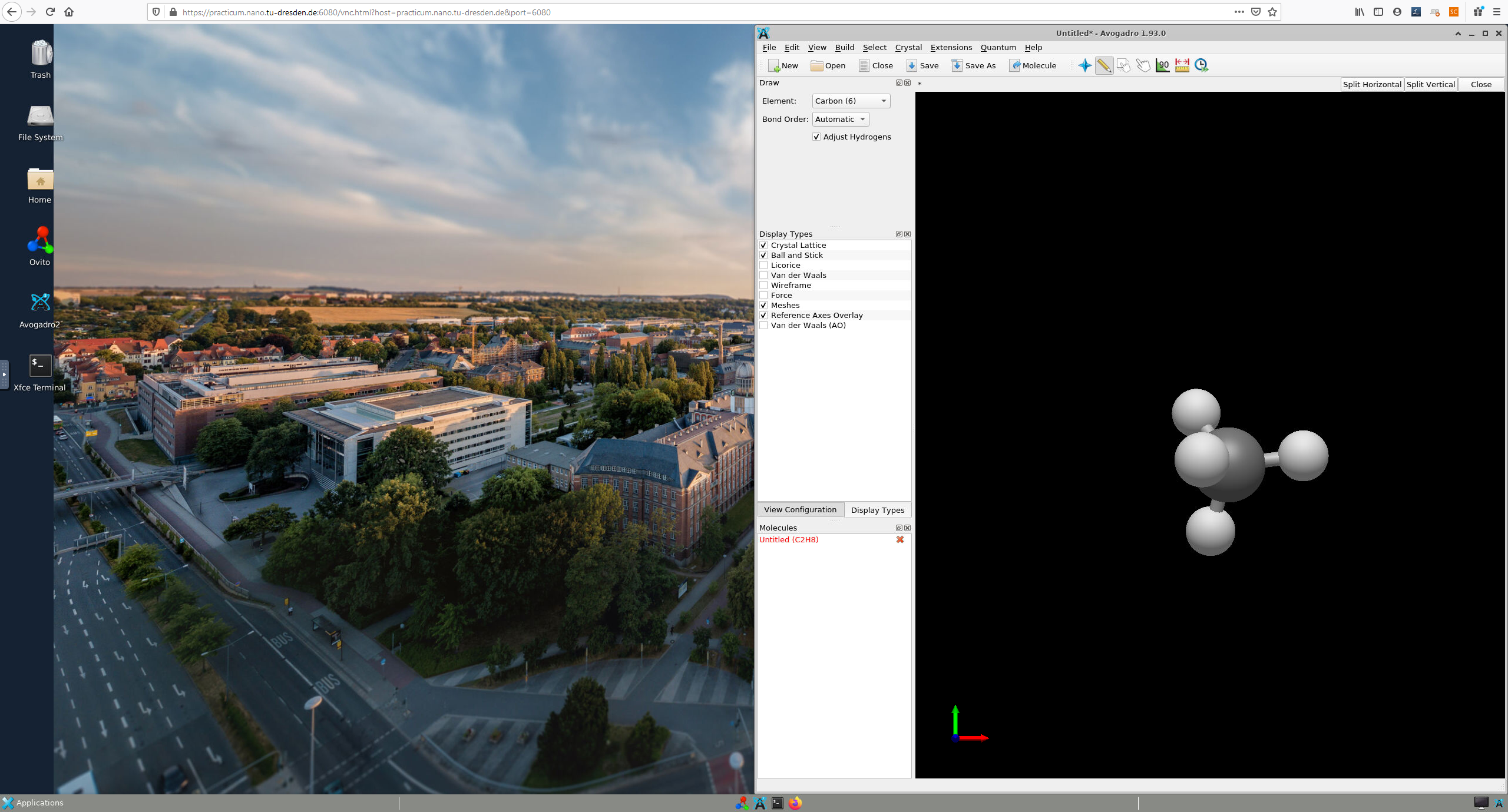 Outlook
Goals in short term (Project of Leistungszentrum)
Completion of the project until march
Publication of results in journal


Goals 2021:
Bilayer strain sensor
Possible collaboration partner: Group of Fery (IPF)
Start of feasibility study for gas sensor: Simulation & Experiment (Bergoi, Shirong)